Mendelian Genetics
copyright cmassengale
1
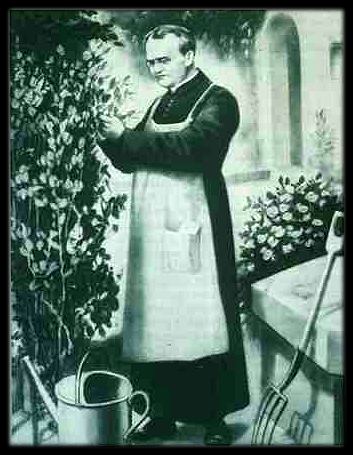 Gregor Mendel(1822-1884)
Responsible for the Laws governing Inheritance of Traits
copyright cmassengale
2
Gregor Johann Mendel
Austrian monk
Studied the inheritance of traits in pea plants
Developed the laws of inheritance
Mendel's work was not recognized until the turn of the 20th century
copyright cmassengale
3
Gregor Johann Mendel
Between 1856 and 1863, Mendel cultivated and tested some 28,000 pea plants
He found that the plants' offspring retained traits of the parents
Called the “Father of Genetics"
copyright cmassengale
4
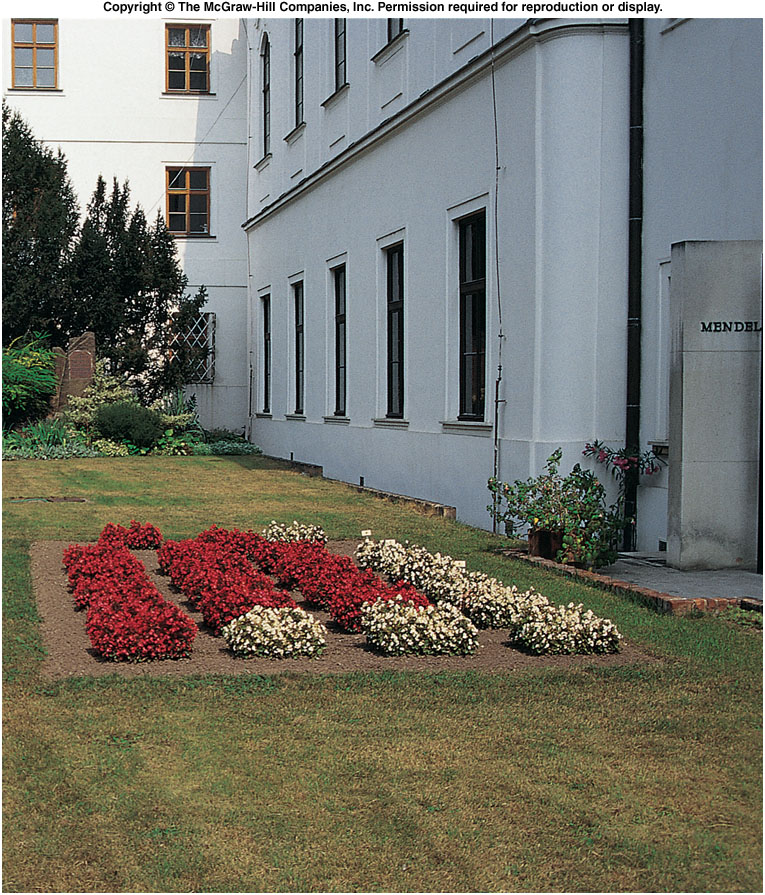 Site of Gregor Mendel’s experimental garden in the Czech Republic
copyright cmassengale
5
[Speaker Notes: Fig. 5.co]
Particulate Inheritance
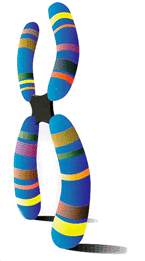 Mendel stated that physical traits are inherited as “particles”
Mendel did not know that the “particles” were actually Chromosomes & DNA
copyright cmassengale
6
Genetic Terminology
Trait - any characteristic that can be passed from parent to offspring 
Heredity - passing of traits from parent to offspring 
Genetics - study of heredity
copyright cmassengale
7
Types of Genetic Crosses
Monohybrid cross - cross involving a single traite.g. flower color   
Dihybrid cross - cross involving two traits e.g. flower color & plant height
copyright cmassengale
8
Designer “Genes”
Alleles - two forms of a gene (dominant & recessive) 
Dominant - stronger of two genes expressed in the hybrid; represented by a capital letter (R) 
Recessive - gene that shows up less often in a cross; represented by a lowercase letter (r)
copyright cmassengale
9
More Terminology
Genotype - gene combination for a trait (e.g. RR, Rr, rr) 
Phenotype - the physical feature resulting from a genotype (e.g. red, white)
copyright cmassengale
10
Genotypes
Homozygous genotype - gene combination involving 2 dominant or 2 recessive genes 
Homozygous Dominant has a genotype of RR
Homozygous Recessive has a genotype of rr

Heterozygous E - gene combination of one dominant & one recessive allele    (e.g. Rr); also called hybrid
copyright cmassengale
11
Punnett Square
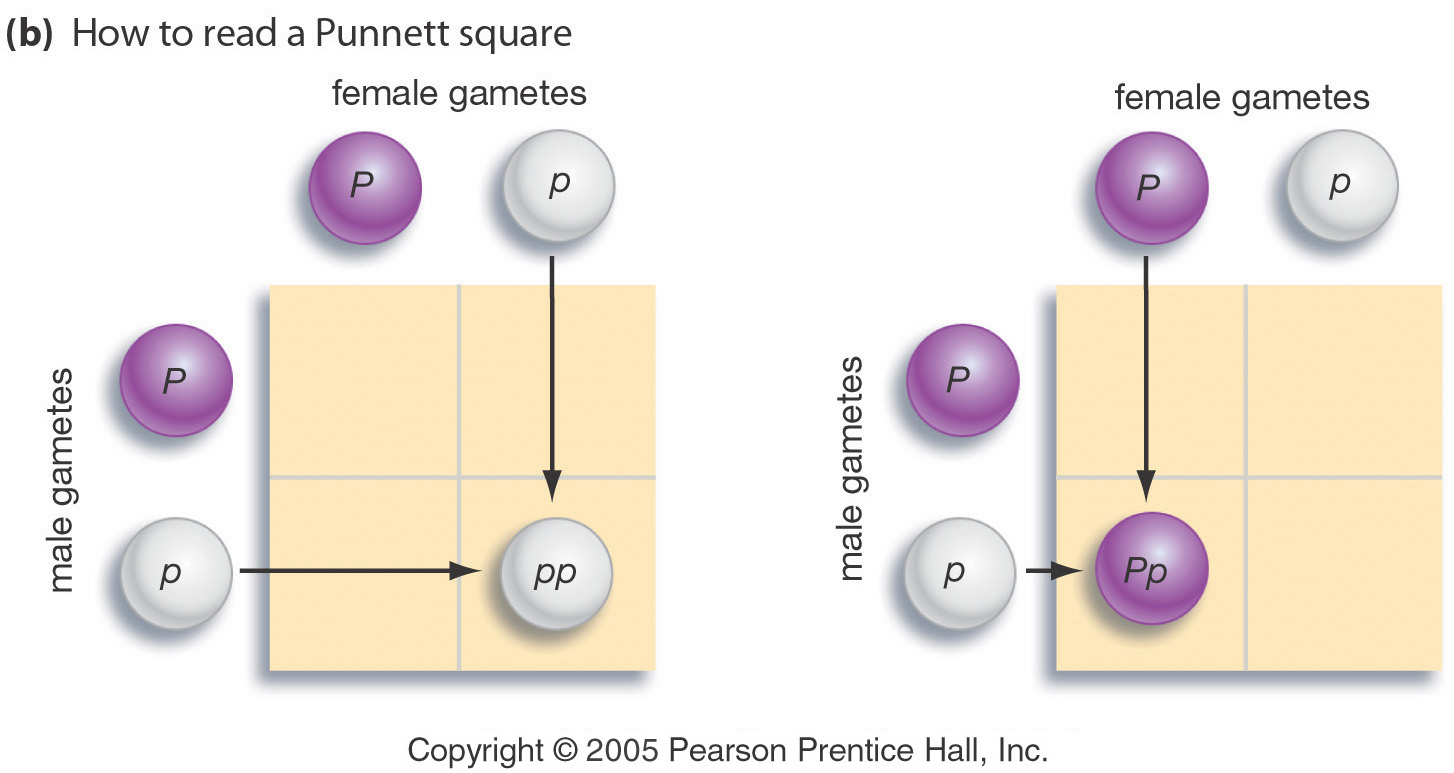 Used to help solve genetics problems
copyright cmassengale
12
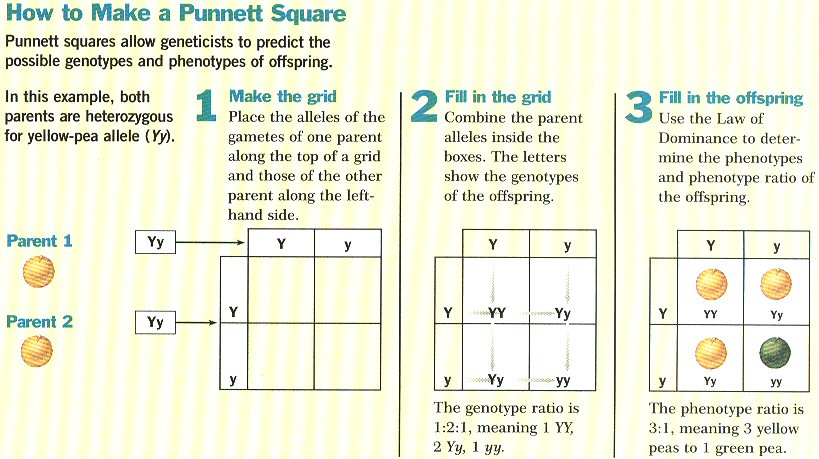 copyright cmassengale
13
Eight Pea Plant Traits
Seed shape --- Round (R) or Wrinkled (r)
Seed Color ---- Yellow (Y) or  Green (y)
Pod Shape --- Smooth (S) or wrinkled (s)
Pod Color ---  Green (G) or Yellow (g)
Seed Coat Color ---Gray (G) or White (g)
Flower position---Axial (A) or Terminal (a)
Plant Height --- Tall (T) or Short (t)
Flower color --- Purple (P) or white (p)
copyright cmassengale
14
What would happen if Mendel crossed two plants who were Homozygous dominant for seed shape?
Genotype Ratio:

Phenotype Ratio:
What would happen if Mendel crossed one plants who was Homozygous dominant for seed color and a heterozygous plant for seed color?
Genotype Ratio:

Phenotype Ratio:
What would happen if a Homozygous dominant plant for pod shape was crossed with a homozygous recessive pod shape plant?
Genotype Ratio:

Phenotype Ratio:
What would happen if two heterozygous plants for Pod color were crossed?
Genotype Ratio:

Phenotype Ratio:
A heterozygous plant for plant height and a homozygous recessive plant for plant height are crossed?
Genotype Ratio:

Phenotype Ratio:
Two homozygous recessive plants for color?
Genotype Ratio:

Phenotype Ratio: